Single PCI for complete revascularization after CABG graft failure
Arturo Giacaman, MD
Interventional Cardiology Fellow
San Borja Hospital & University of Chile
Arturo  Giacaman, MD
 
I have no relevant financial relationships
Case presentation
70 year-old-female
Hypertension
Dyslipidemia
Previous inferior MI and CABG in 2002
LIMA to LAD, SVG to diagonal branch and SVG to RCA
Typical angina in the last month
CTO of RCA
SVG to RCA
SVG to 
Diagonal branch
Atretic
LIMA to LAD
Case presentation
Myocardial perfusion SPECT
LVEF 55%
Fixed defect in the inferior wall (Prior MI)
Large (25%) anterolateral reversible defect consistent with ischemia
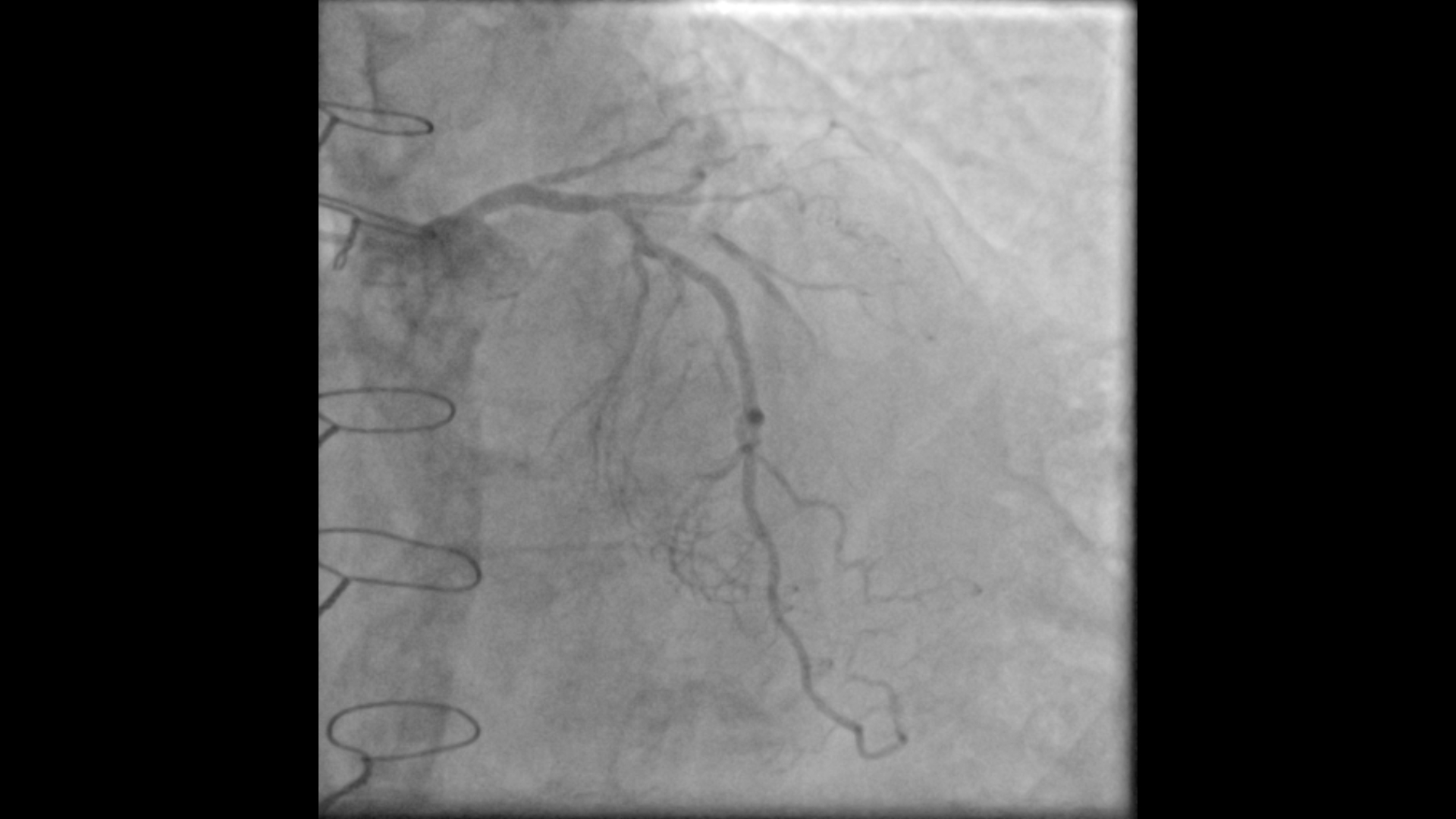 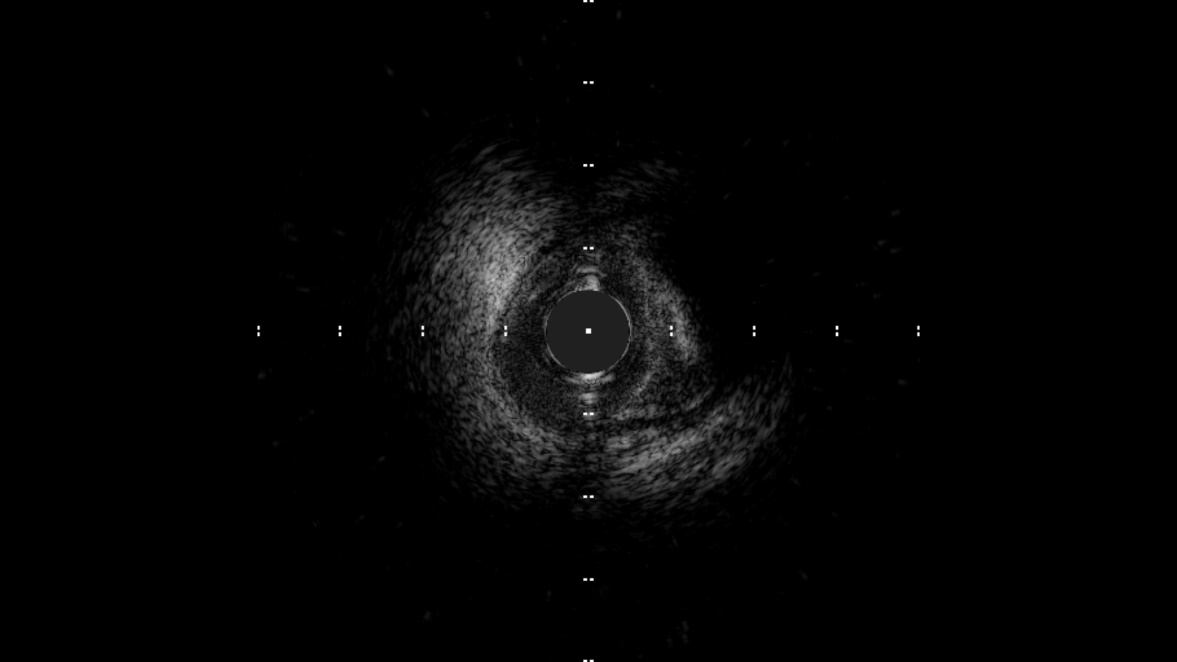 A
A
B
C
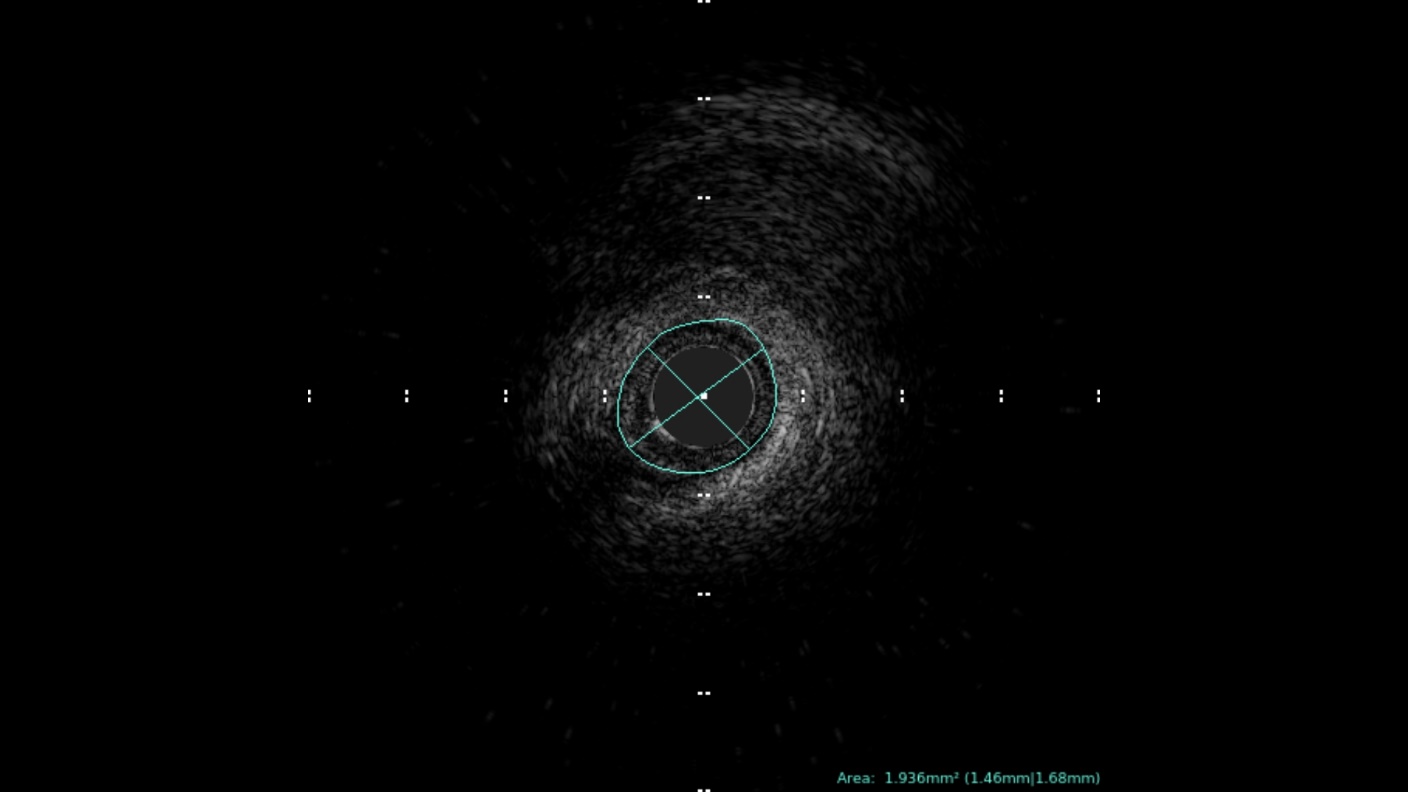 B
1.93 mm2
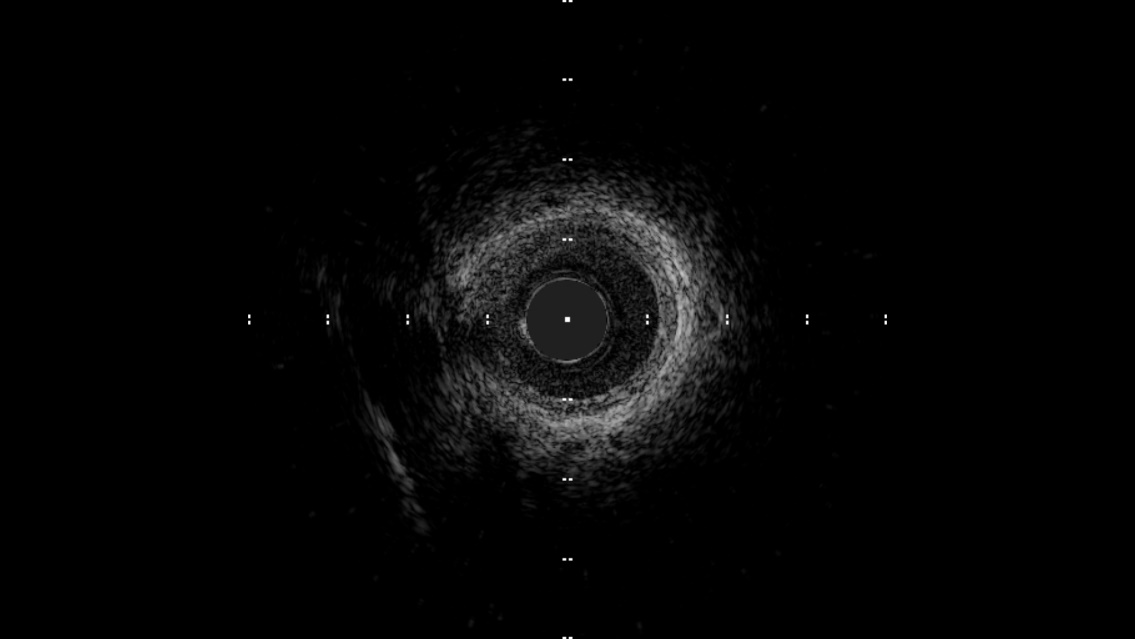 C
Pre-dilatation
Xience Sierra
2,5 x 33 mm: 
LAD->Dg->SVG
Rewiring and
Kissing balloon
Sequential SVG graft from Dg to OM branch
LAD stent
Xience Sierra
3,5 x 28 mm
(Culotte)
Final kissing 
balloon
SVG-Dg-LAD
LAD
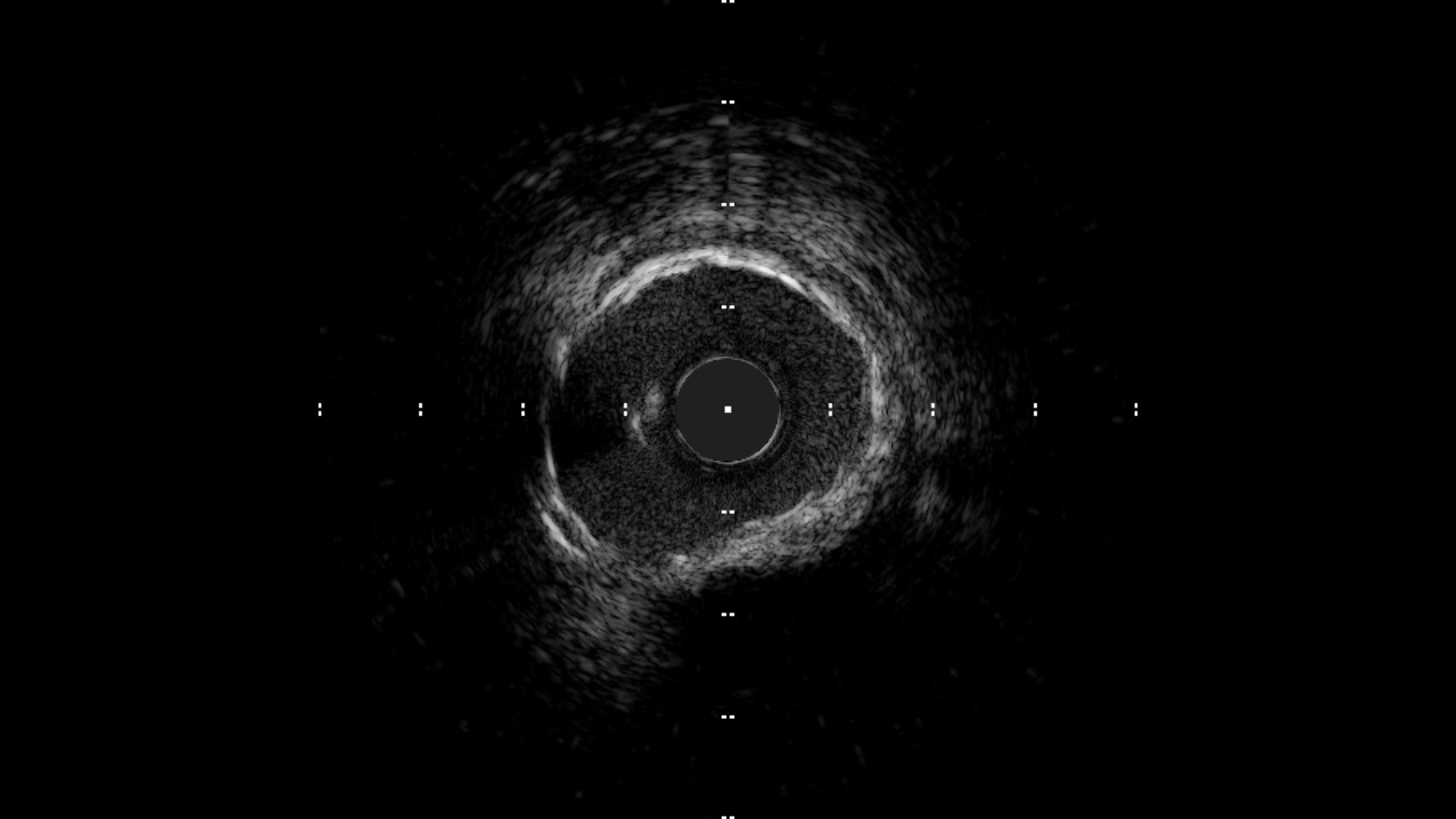 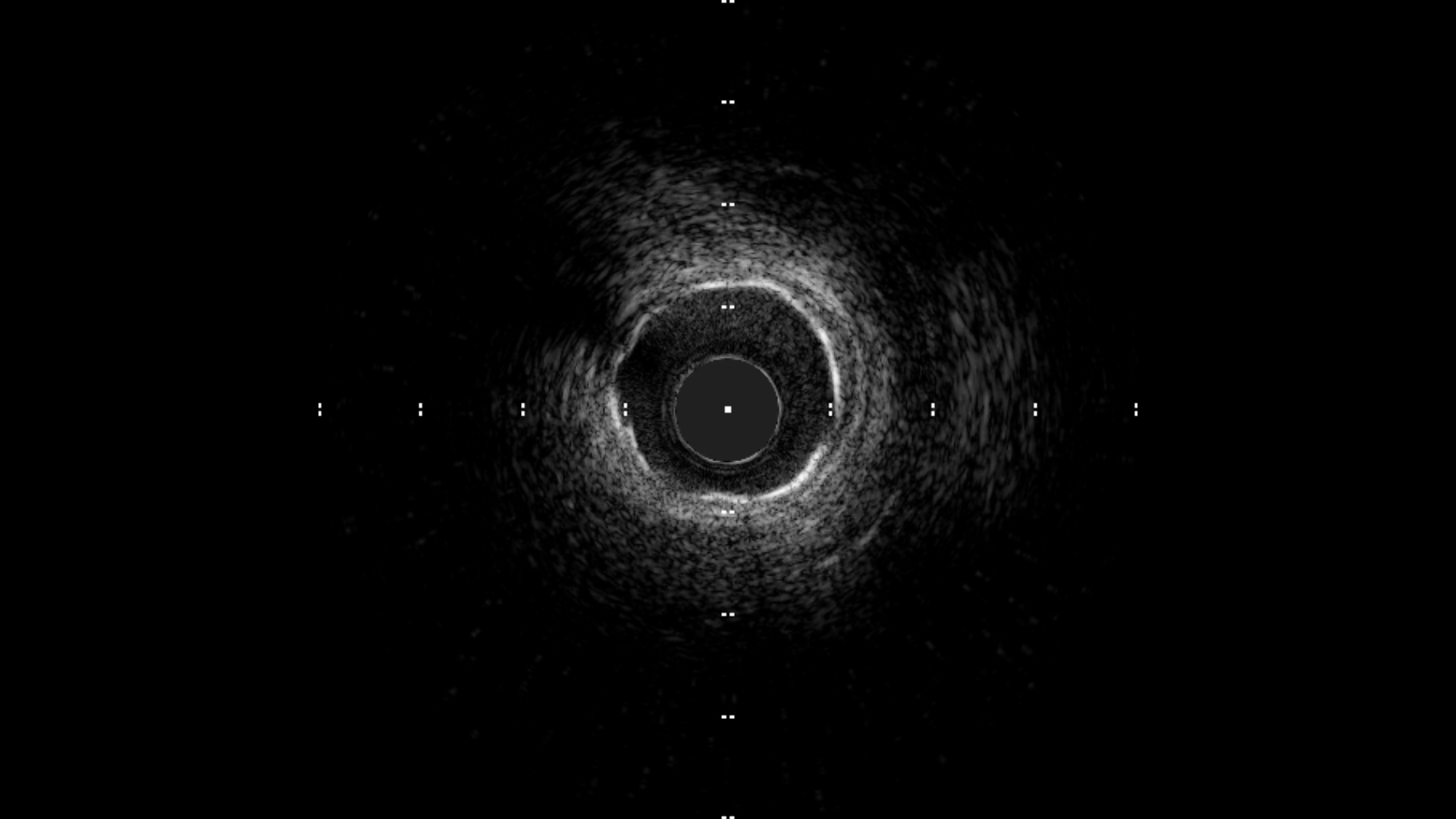 3.73 mm2
7.40 mm2
Take Home Messages
Complete revascularization of all viable territories should be always the primary goal
Current evidence support native coronary PCI over failed graft PCI whenever possible
PCI of native diagonal allowed to recover sequential graft to marginal branch, completing revascularization of lateral wall
IVUS allowed to understand the anatomy and to guide bifurcation/SVG PCI